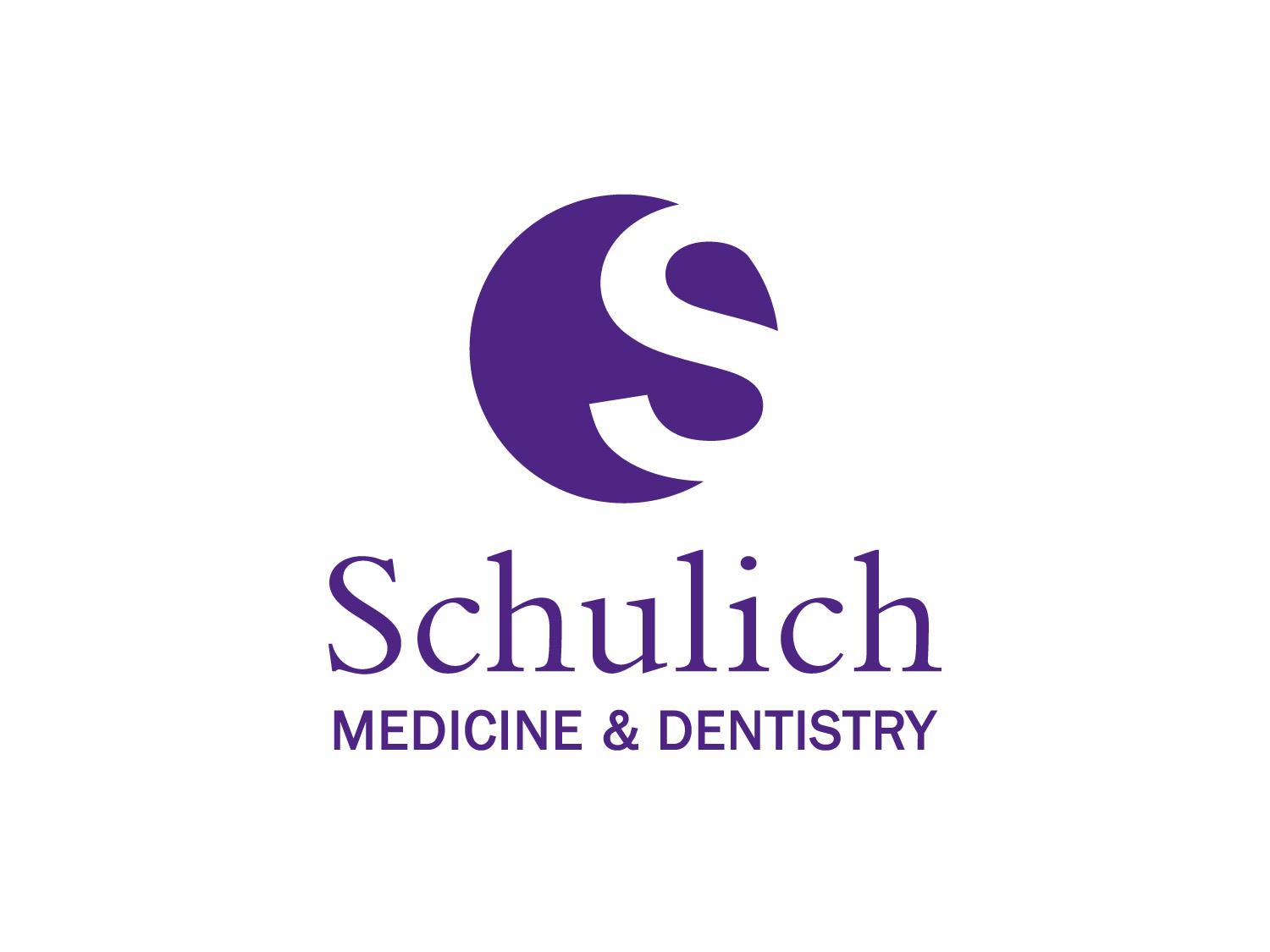 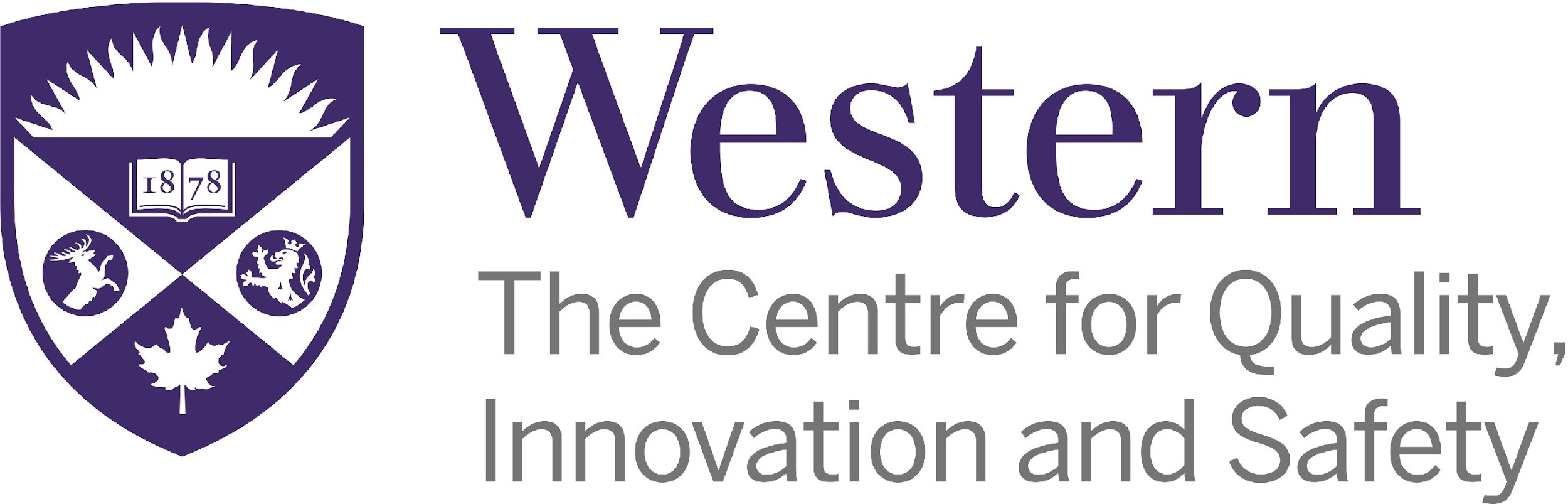 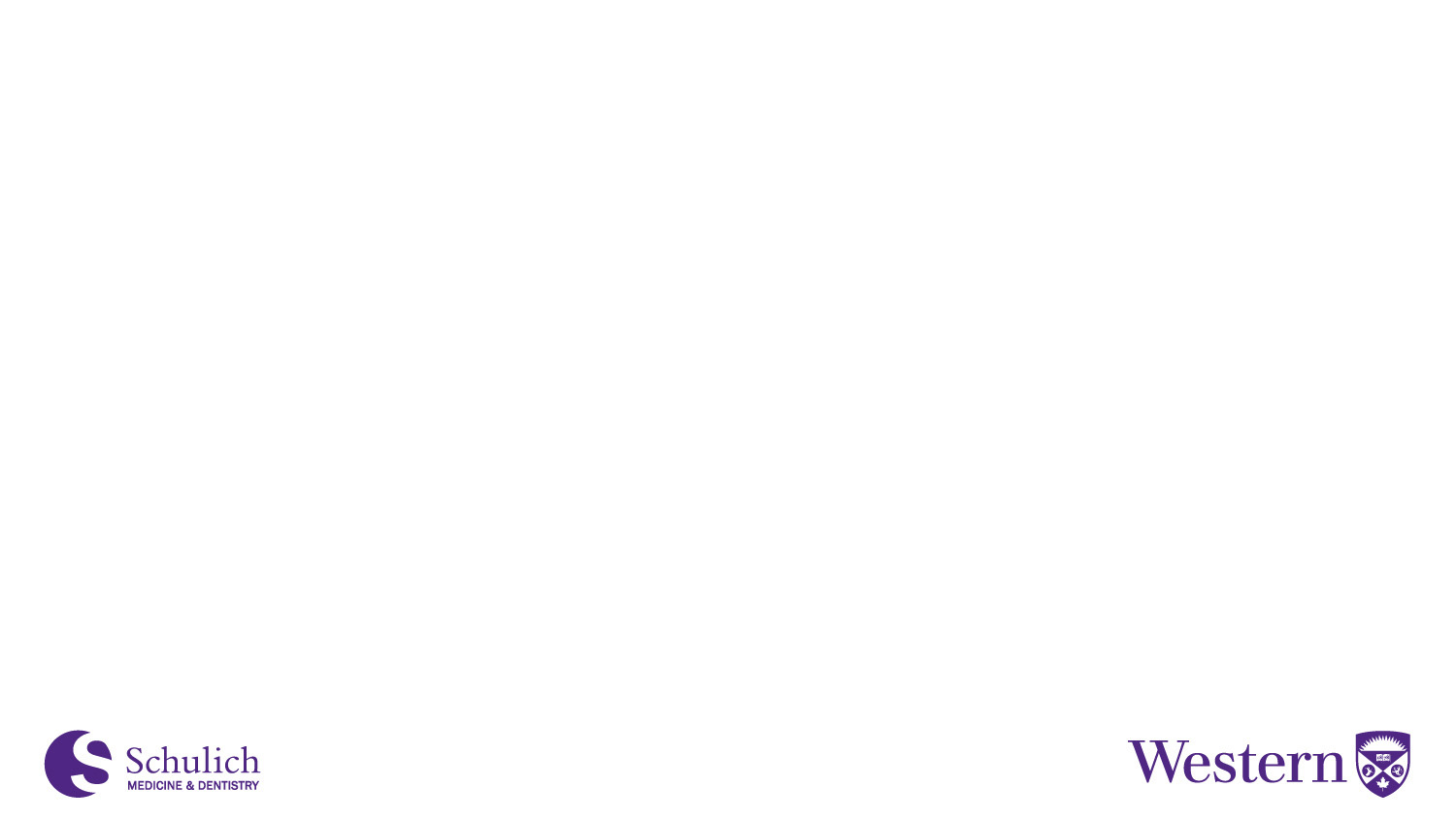 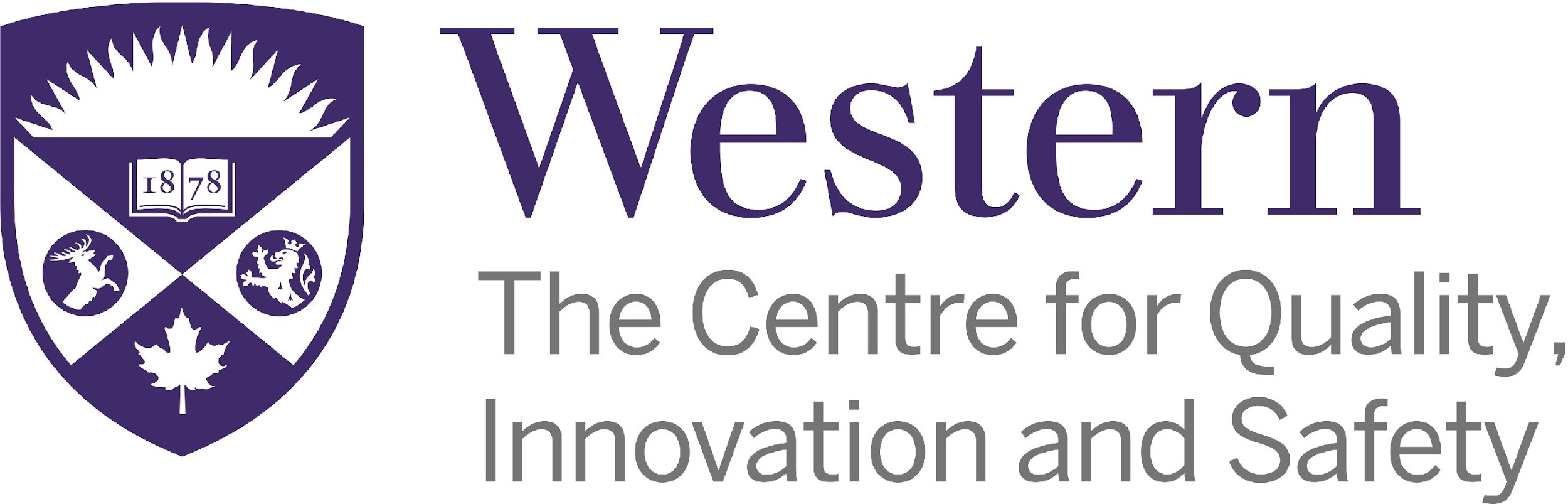 Presentation
Name Placed Here
Month day, year
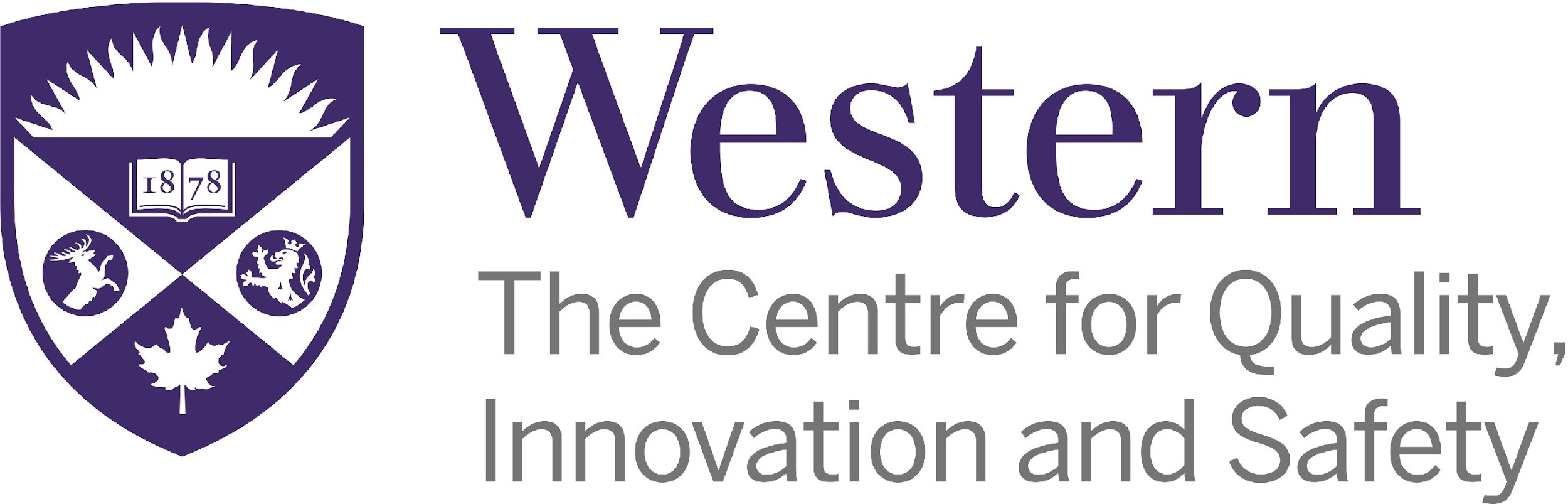 Month day, year

Today’s Agenda
Qui vel estrum faccaep udiorit atieatio et, veris consect ionesecest.
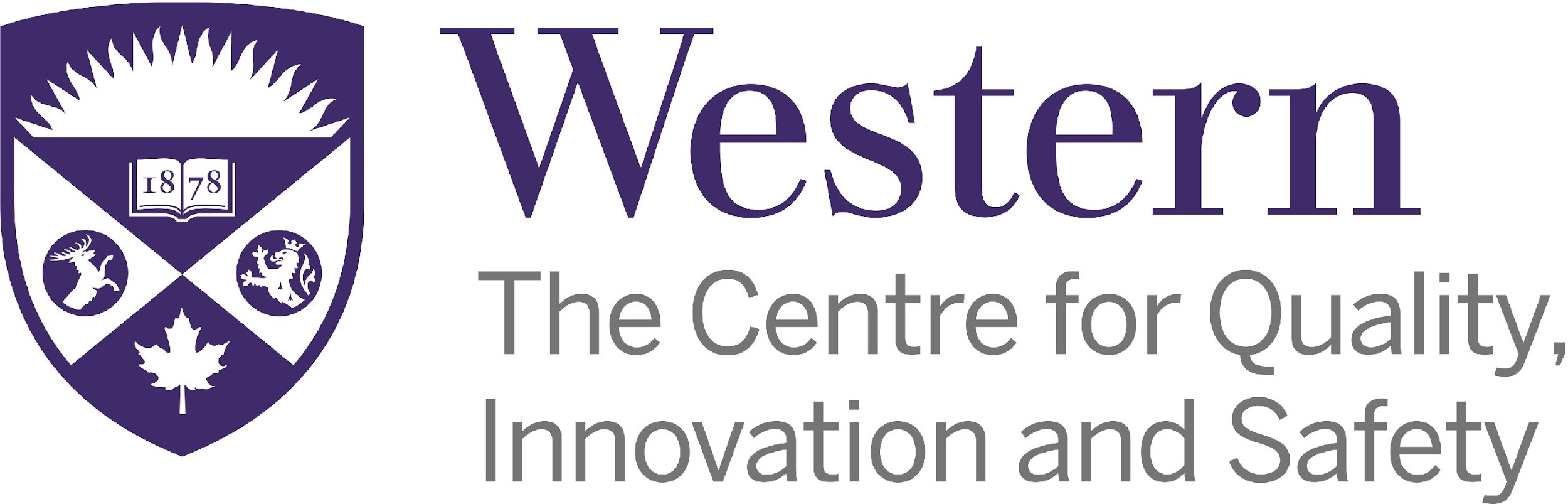 Title Here
Qui vel estrum faccaep udiorit atieatio et, veris consect ionesecest.
Qui vel estrum faccaep udiorit atieatio et, veris consect ionesecest.
Qui vel estrum faccaep udiorit atieatio et, veris consect ionesecest.
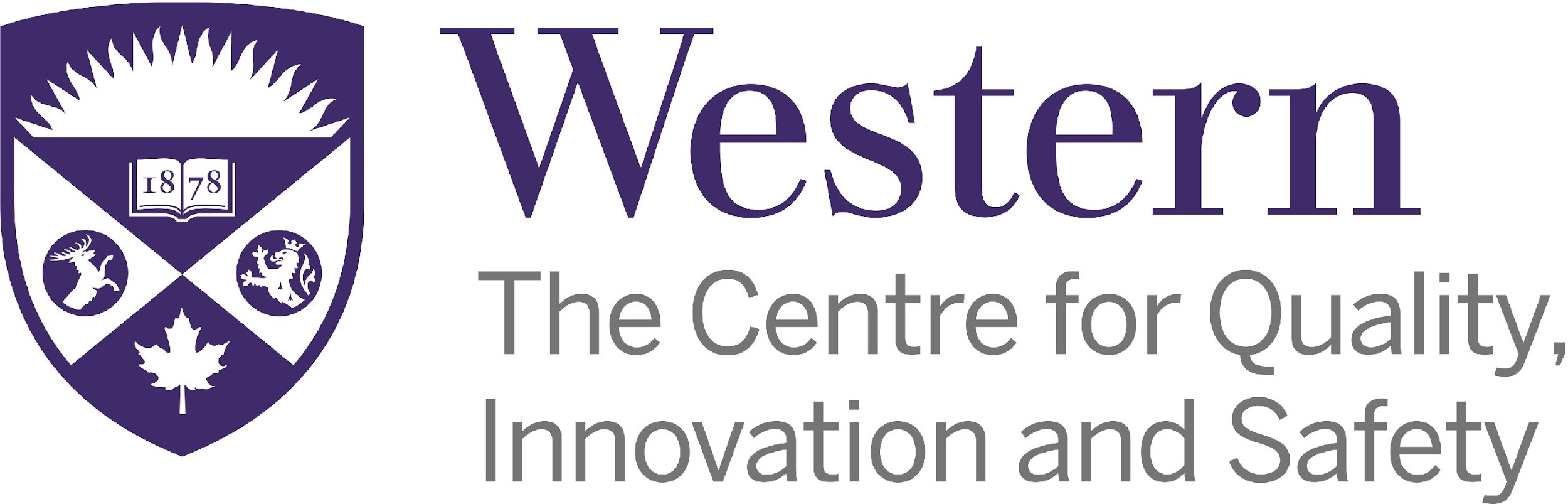 Title Here
Qui vel estrum faccaep udiorit atieatio et, veris consect ionesecest.
Qui vel estrum faccaep udiorit atieatio et, veris consect ionesecest.
Qui vel estrum faccaep udiorit atieatio et, veris consect ionesecest.
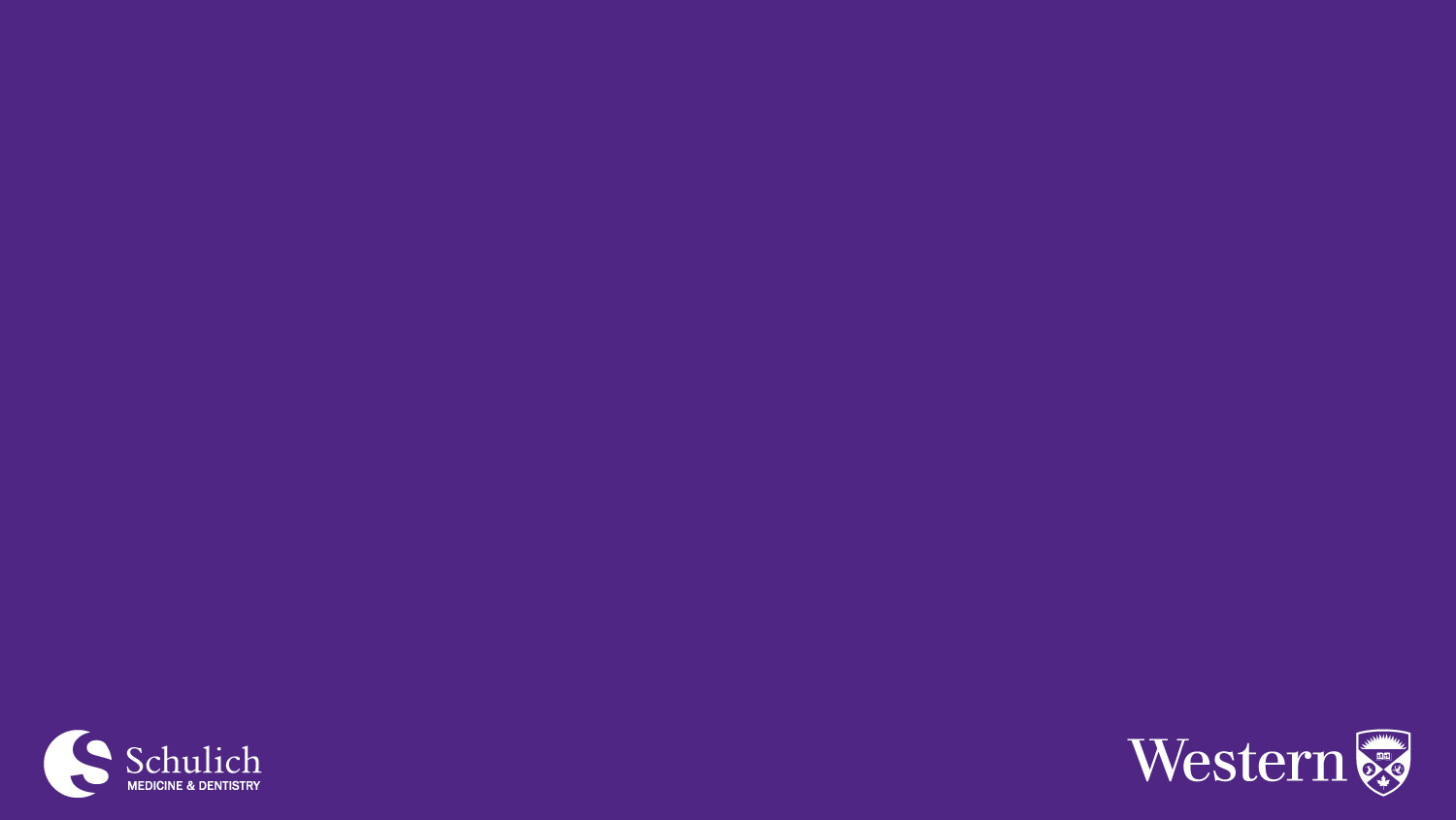 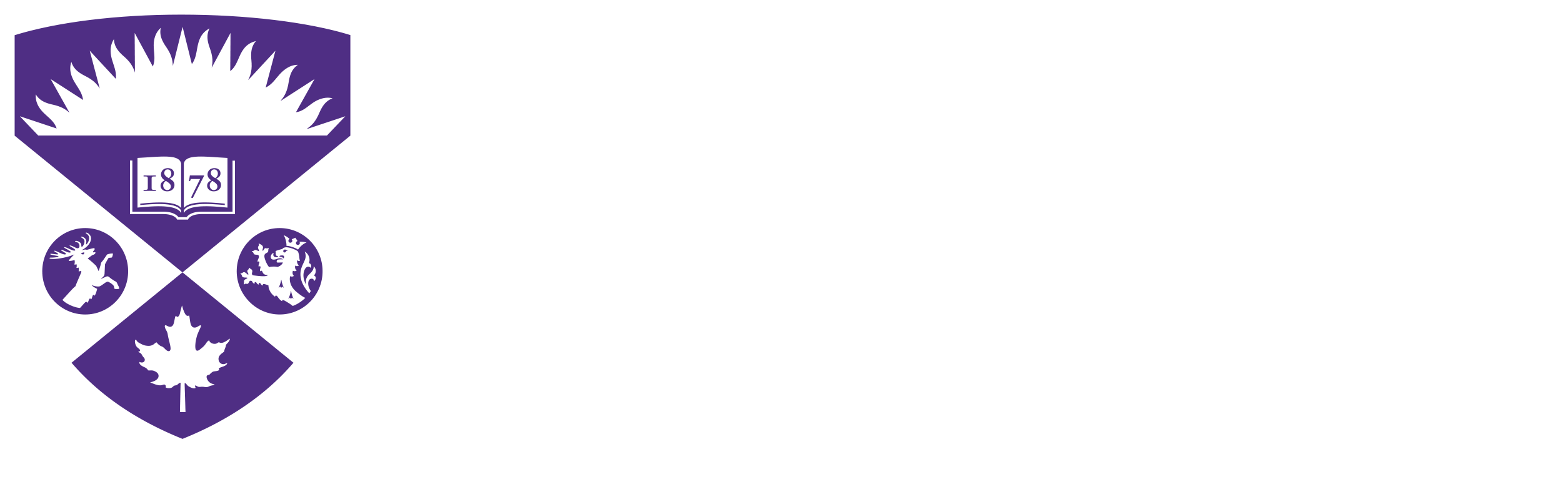 New Topic 
Theme Area
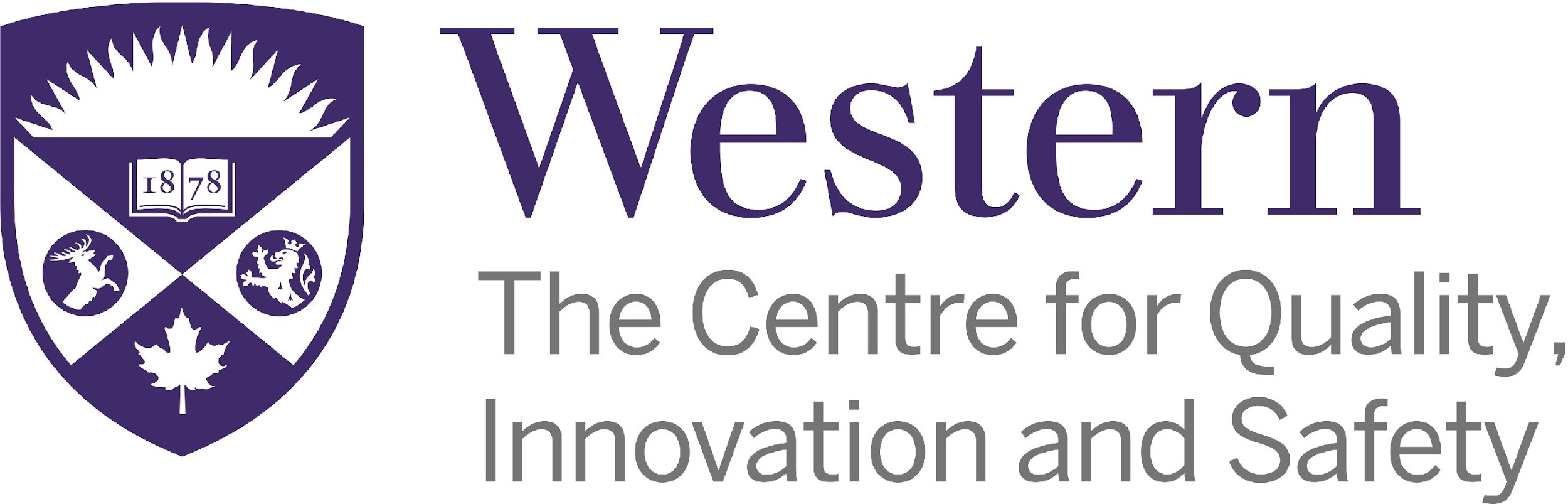 Title Here
Qui vel estrum faccaep udiorit atieatio et, veris consect ionesecest.
Qui vel estrum faccaep udiorit atieatio et, veris consect ionesecest.
Qui vel estrum faccaep udiorit atieatio et, veris consect ionesecest.
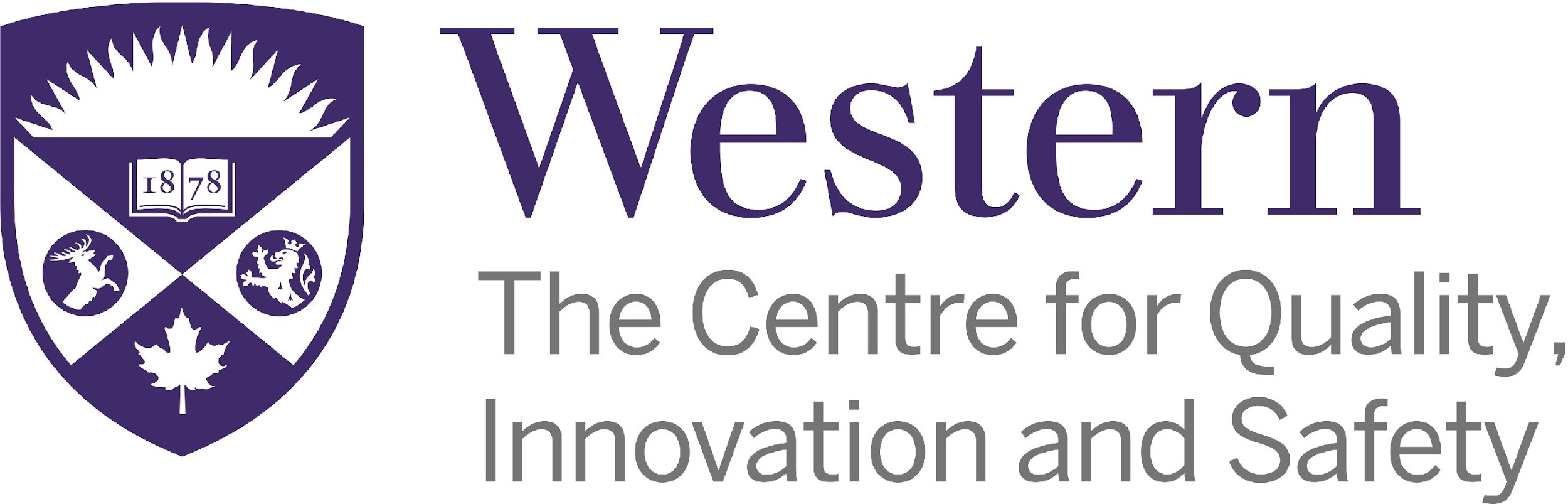 Title Here
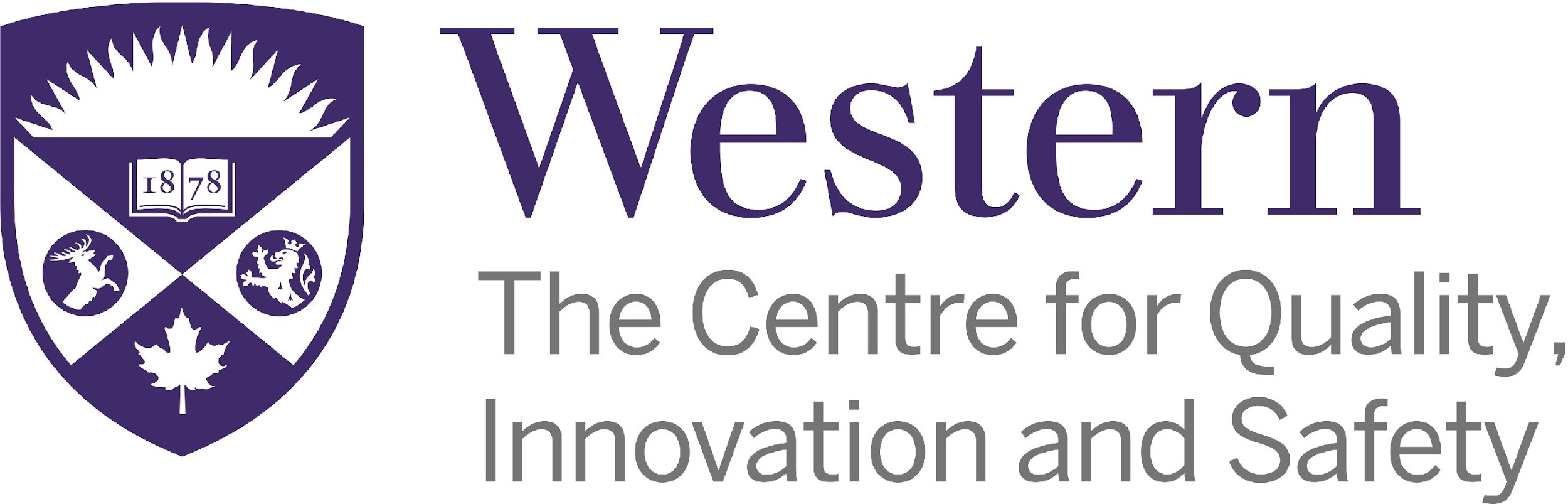 Title Here
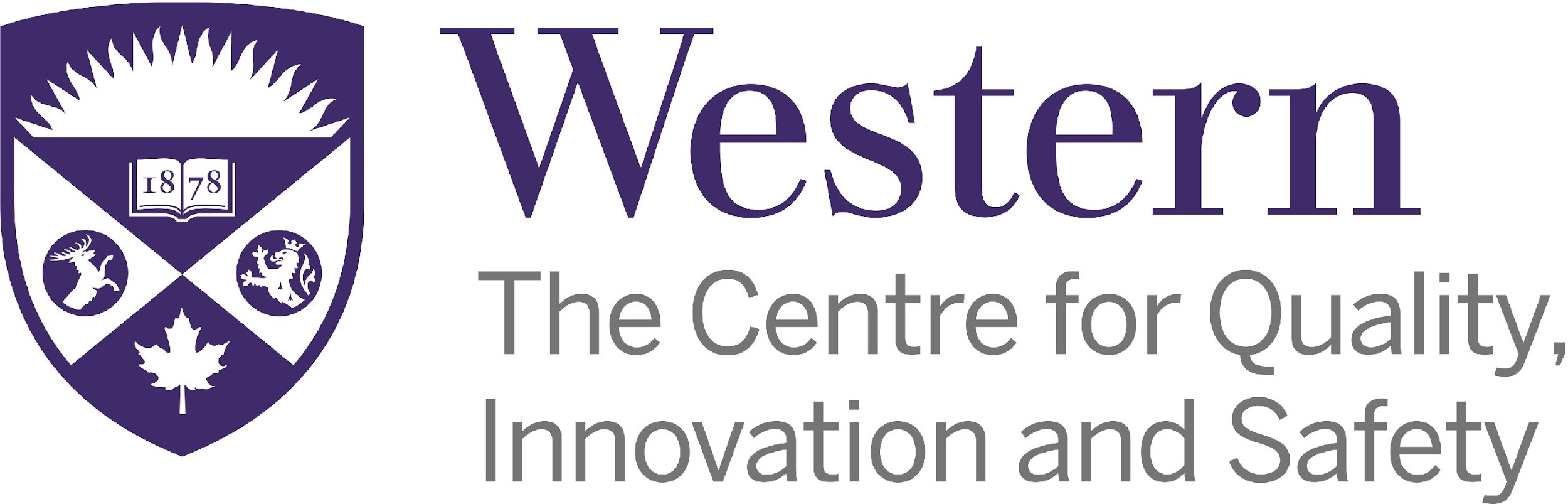 Qui vel estrum 
faccaep udiorit atieatio et, veris.
Qui vel estrum faccaep udiorit atieatio et, veris consect ionesecest.
Qui vel estrum faccaep udiorit atieatio et, veris consect ionesecest.
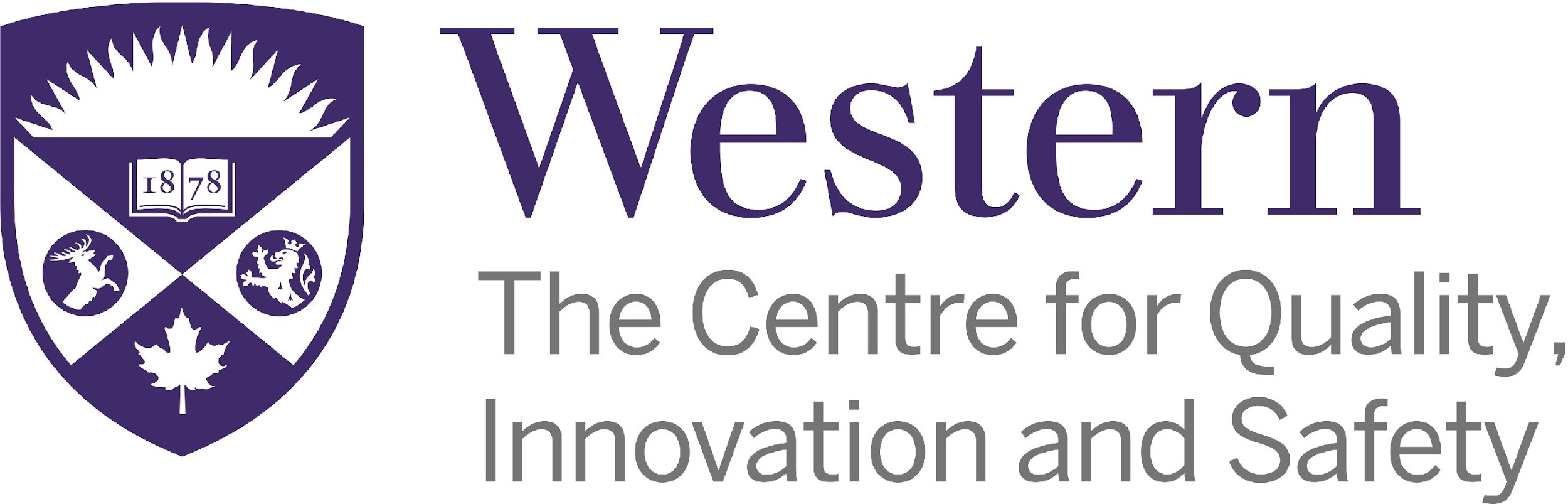 Title Here
Qui vel estrum faccaep udiorit atieatio et, veris consect ionesecest.
Qui vel estrum faccaep udiorit atieatio et, veris consect ionesecest.
Qui vel estrum faccaep udiorit atieatio et, veris consect ionesecest.
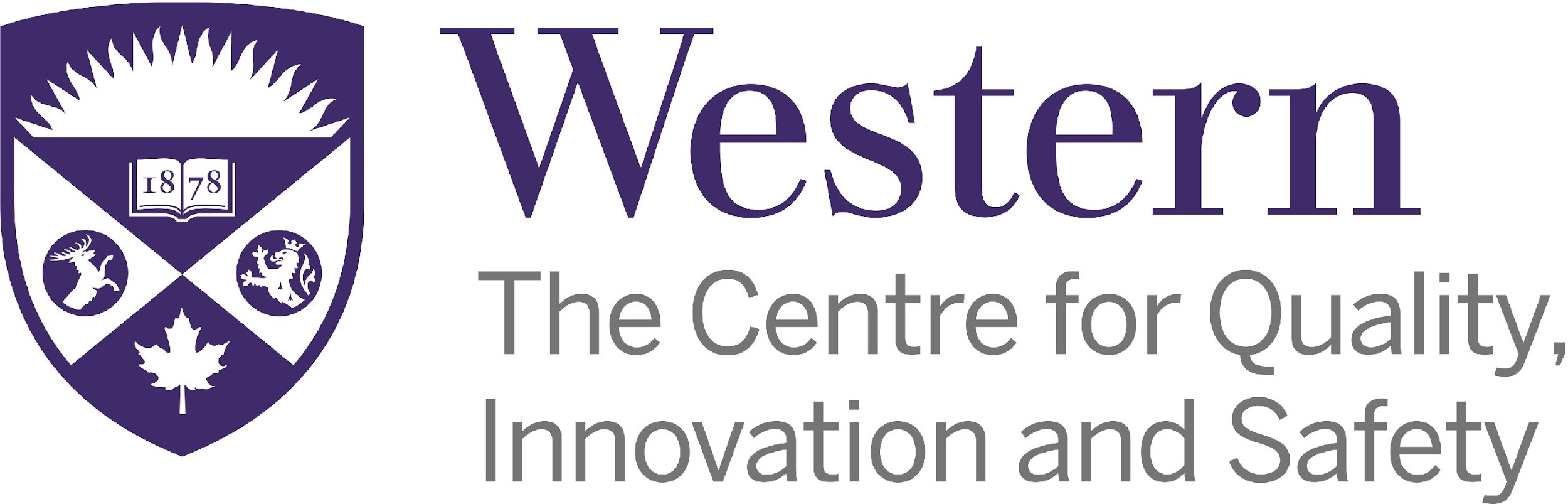